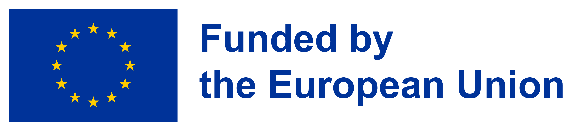 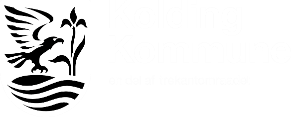 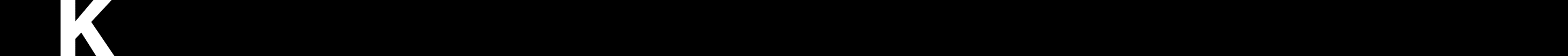 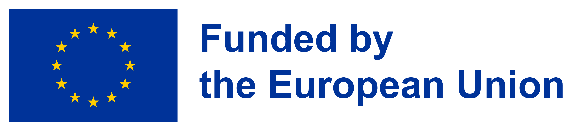 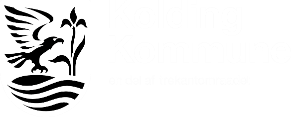 Kort opsummering om Erasmus+
Særligt fokus på retningslinjer, dokumentation og afrapportering
PP som reference
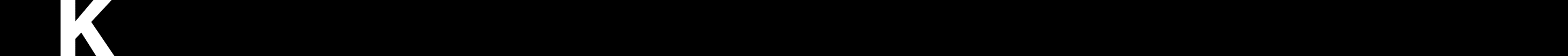 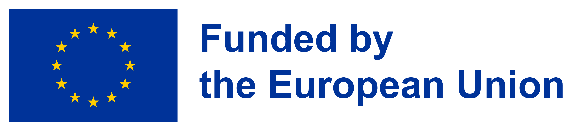 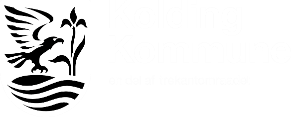 Alt er på hjemmesiden!
Kolding.dk/erasmus
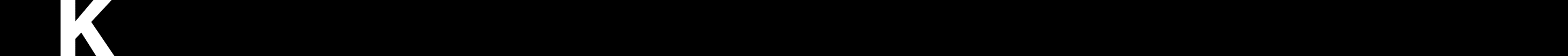 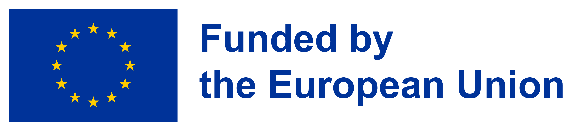 Det praktiske
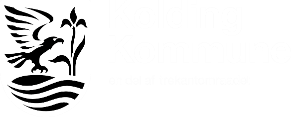 Medlemsorganisationer
Konsortieholder
Vejledning i forbindelse med udarbejdelse af dokumentation

Ansøgninger hos EU

Fordele mobilities

Registrering i EU systemer

Afrapportering til EU

Formidling af projektet som helhed
Kontakt til modtagerorganisation

Udarbejdelse af dokumentation før, under og efter rejsen
(Modelkontrakt, Learning Agreement, Learning Agreement Complement, Participant Survey og Intern Evalueringsrapport)

Aktiv deltagelse under rejsen

Videndeling internt og i fagfællesskaber
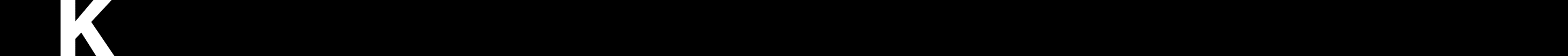 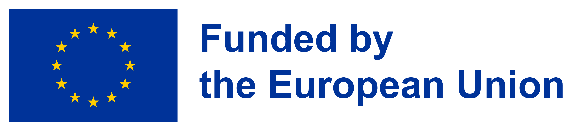 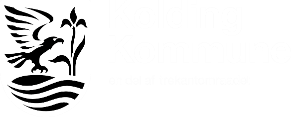 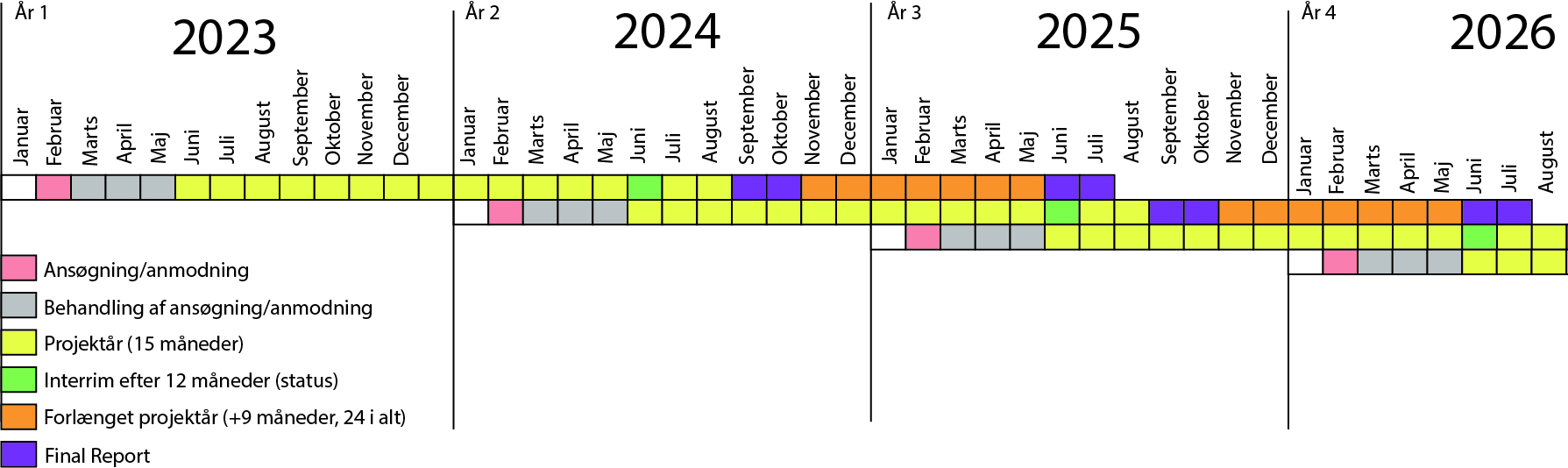 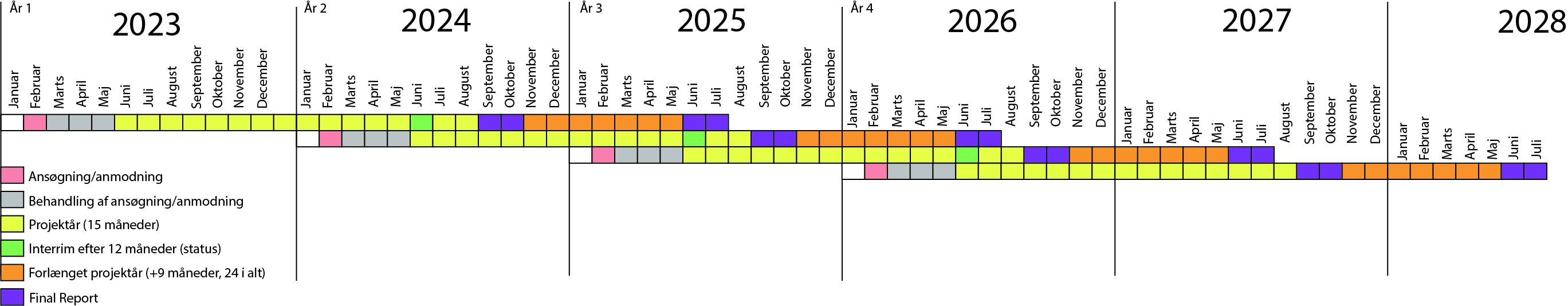 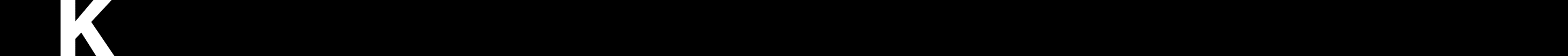 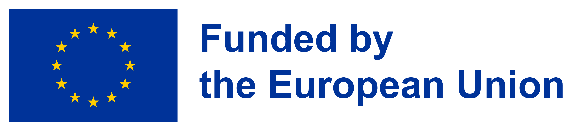 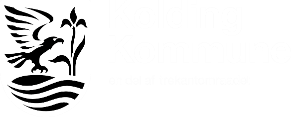 Hvad kan man få penge til?

Rejser (mobilities) der ligger indenfor EU eller samarbejdslandene, som opfylder Erasmus+ krav og vores fælles projektmål
Kost, logi og transport (kursusafgifter)
Merudgifter til støtte ved særlige behov
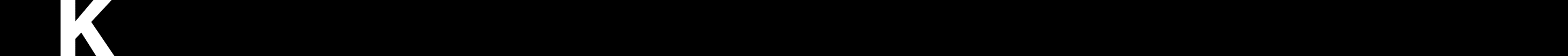 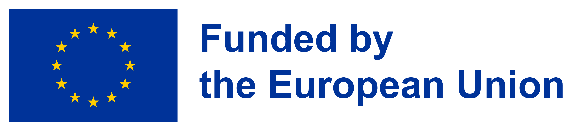 Kriterier der altid skal være opfyldt
En rejse skal altid have mindst to aktivitetsdage (den ene kan godt også være en rejsedag)
En rejse må kun gå til én modtagerorganisation
Alle rejser er individuelle læringsforløb og skal beskrives som sådan
Man må ikke sende alle medarbejdere med samme ansvarsområde/stillingsbetegnelse afsted som gruppe, max halvdelen
Den rejsende skal deltage aktivt i læringsforløbet
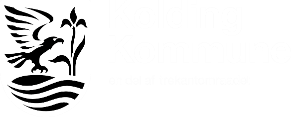 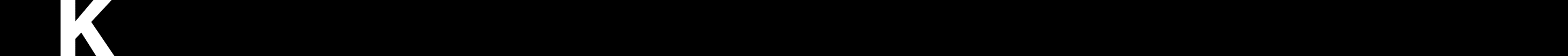 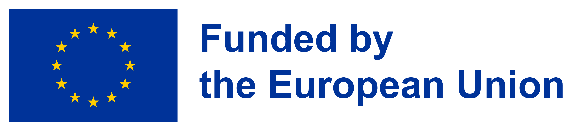 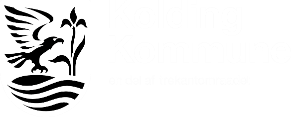 Alt er på hjemmesiden!
Kolding.dk/erasmus
Fx. kvalitetsstandarder
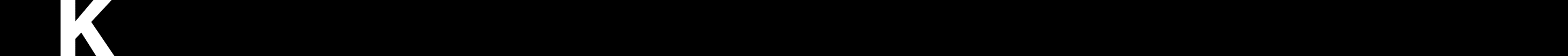 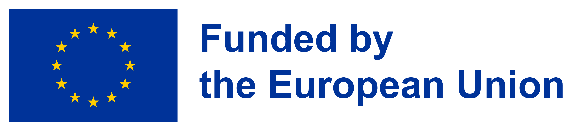 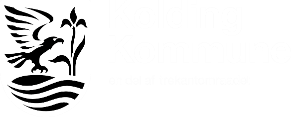 Projektmål

Byliv

Bæredygtighed

Fællesskaber

Oplevelser
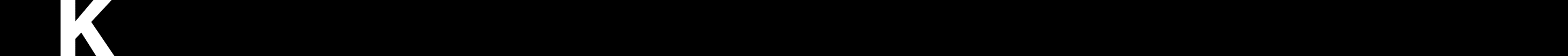 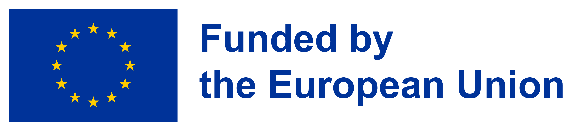 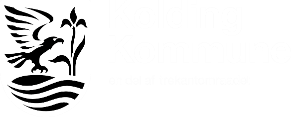 Projektmål

Det er voksne learners der skal have udbyttet i forhold til projektmålene. 

Rent praktisk, skal voksne borgere i Kolding Kommune bliver ”bedre” til det vores projektmål beskriver, fordi en medarbejder har været afsted.
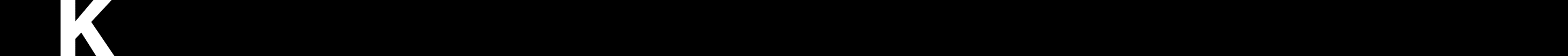 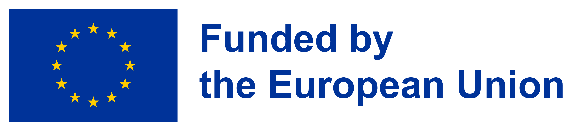 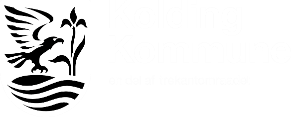 Typer af mobilities (rejser)

Job-shadowing

Forberedende besøg

Invited experts

Kurser og uddannelse
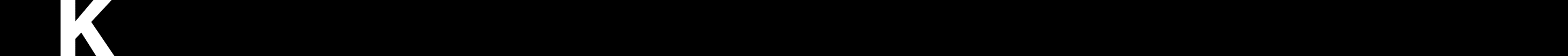 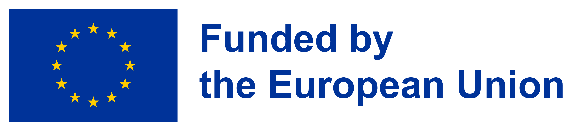 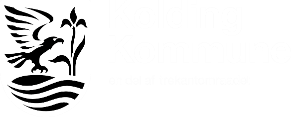 Særligt om kurser
Skal være et officielt, udbudt kursus
Skal have deltagere fra mindst to forskellige lande
Kursusbeskrivelsen skal leve op til vores projektmål
Skal være med aktiv deltagelse (ikke fx foredrag, taler eller konferencer)
En kursusdag skal være mindst 5 timer
Skal leve op til Erasmus+ kvalitetskrav
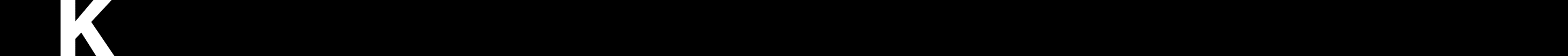 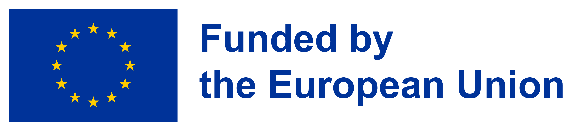 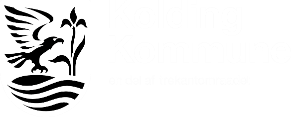 Hvad støttes IKKE

Deltagelse i konferencer

Studieture*

Kurser der ikke i kursusbeskrivelsen opfylder krav om internationalitet, vores projektmål og krav til udbyder

Honorar til Invited Experts
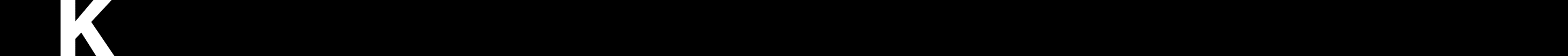 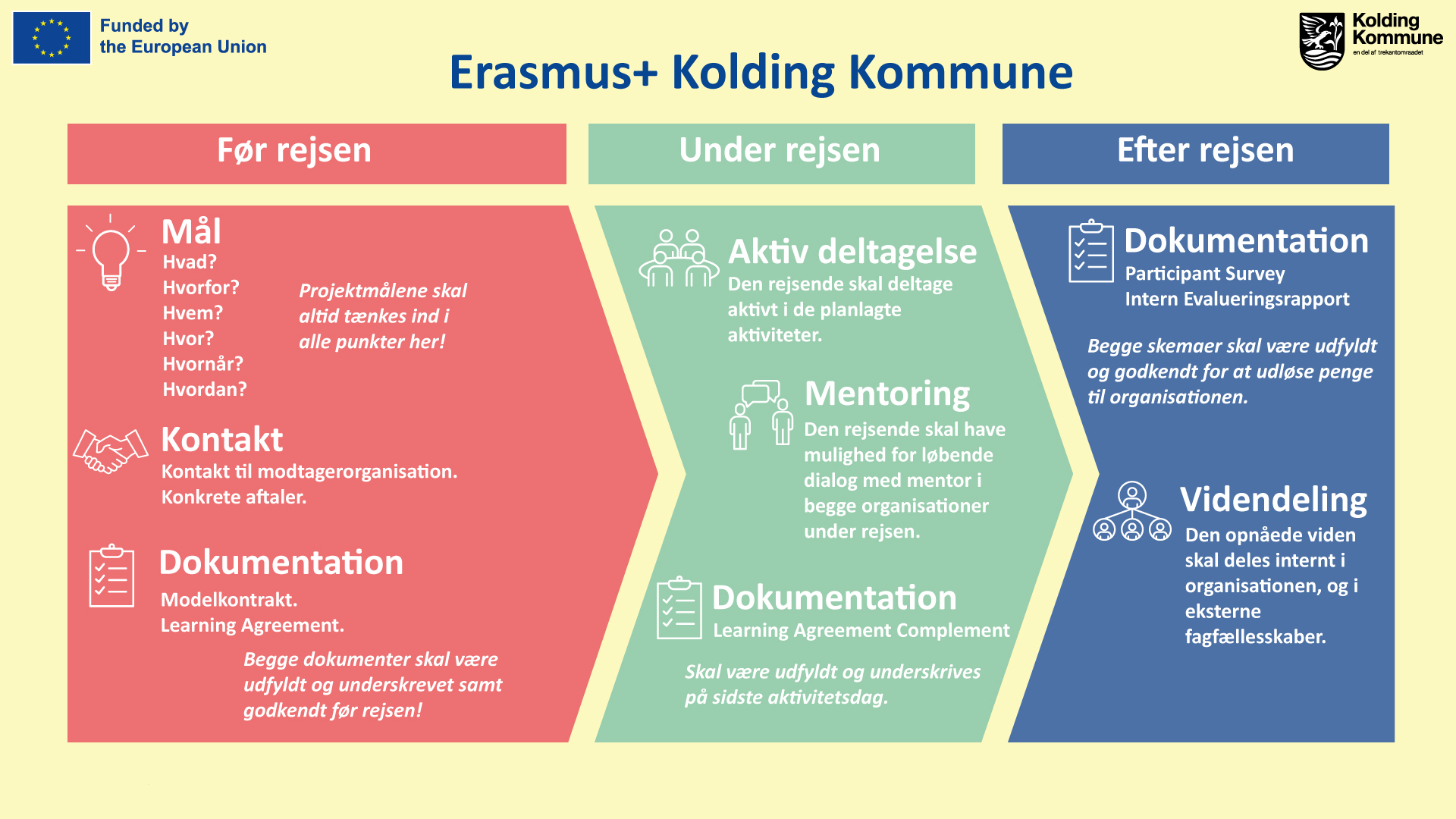 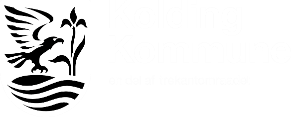 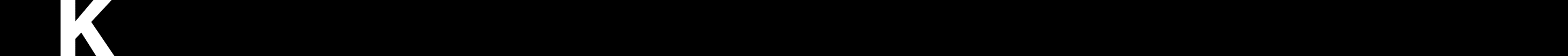 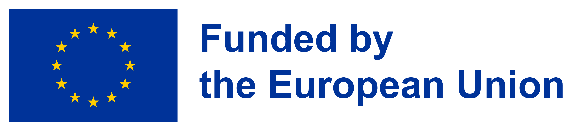 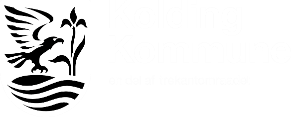 Alt er på hjemmesiden!
Kolding.dk/erasmus
Fx. Arbejdsgang
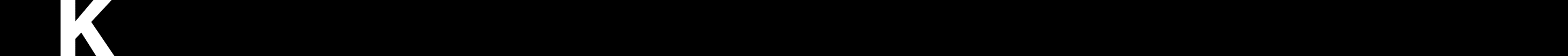 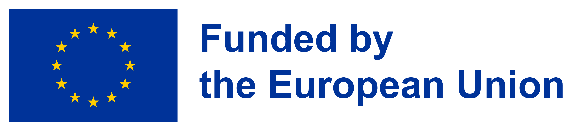 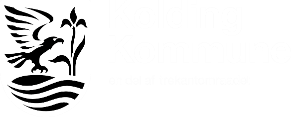 ?
Spørgsmål
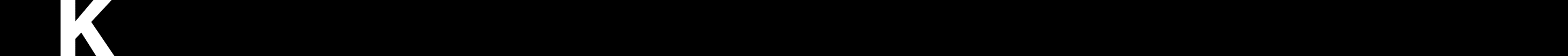 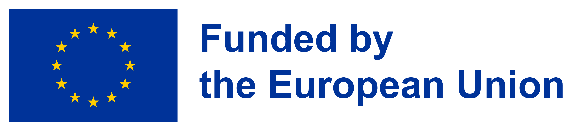 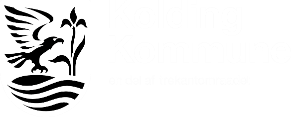 Learning Agreement

Aftale mellem jeres organisation og den organisation I rejser til
Udfyldes på et fælles sprog (som både I og modtagerorganisationen kan læse)
Vigtigt at den udfyldes korrekt
Læringsmål skal beskrives og falde indenfor vores fælles projektmål
Alle aktiviteter skal beskrives (og være en del af opnåelsen af læringsmålene)
Skal være underskrevet af alle parter og uploadet inden afrejse
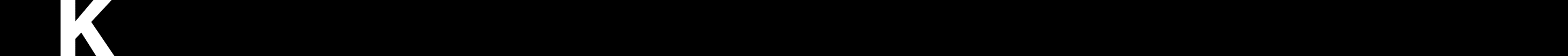 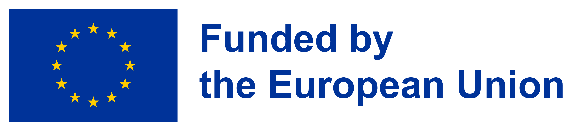 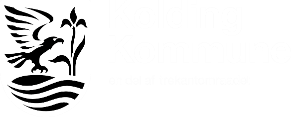 Alt er på hjemmesiden!
Kolding.dk/erasmus
Fx. Learning Agreement trin-for-trin
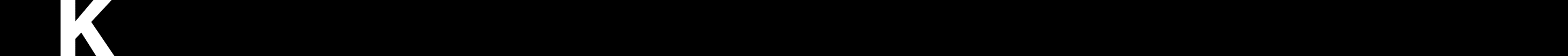 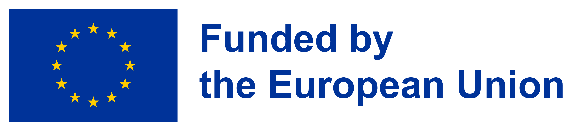 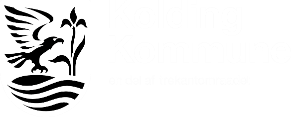 ?
Spørgsmål
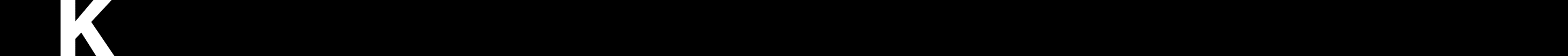 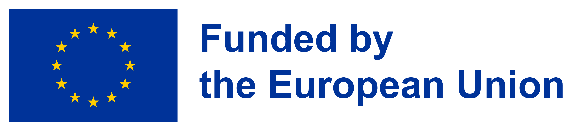 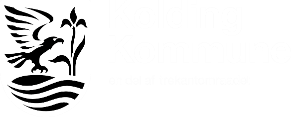 Modelkontrakt

Kontrakt mellem den rejsende medarbejder og dennes arbejdsplads

Vigtigt at få med
Perioden aftalen dækker (inklusive virtuelle møder i ”blended” mobility)

Forsikringsdækning (Sundheds- , ansvars- og ulykkesforsikring)
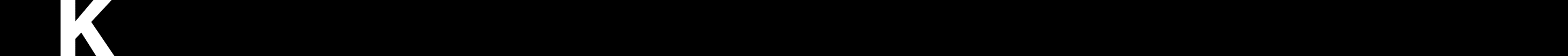 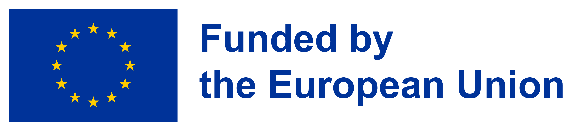 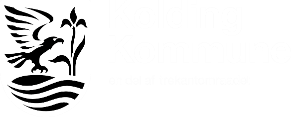 Modelkontrakt

Bankoplysninger skal IKKE med, da vi altid bruger valgmulighed 2. I får en mail hvor vi beder om konto/kontostreng i forbindelse med indbetaling af støtten til jer.
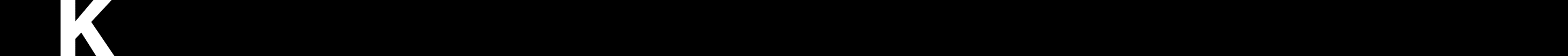 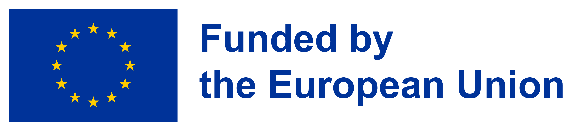 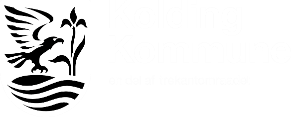 Alt er på hjemmesiden!
Kolding.dk/erasmus
Fx. Eksempel på Modelkontrakt
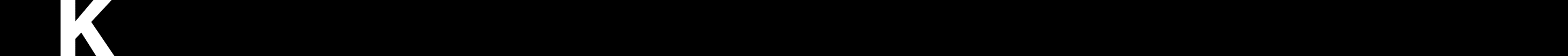 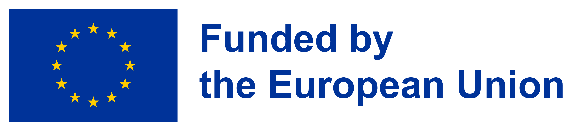 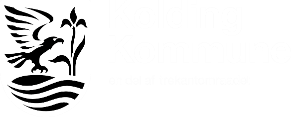 Learning Agreement Complement

Skal underskrives på rejsens sidste dag, og uploades via hjemmesiden efter hjemkomst. Det er en god idé at printe den og tage den med på rejsen.
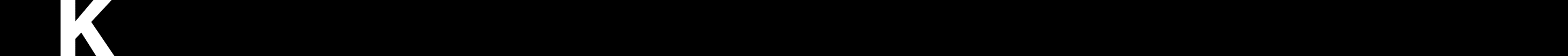 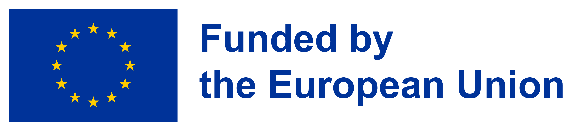 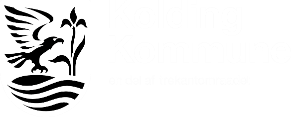 Kursus, Invited Expert og Forberedende besøg

Ved kursus skal kursusbeskrivelsen vedlægges Learning Agreement.
Ved Invited Expert får I et dokument der skal udfyldes og underskrives af eksperten og jer
Ved forberedende besøg får I tilsendt et dokument der skal underskrives af den modtagende organisation og den rejsende
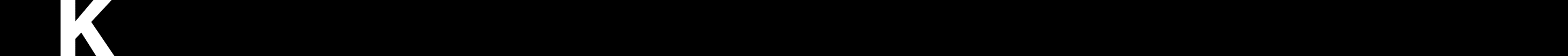 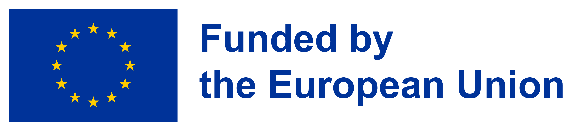 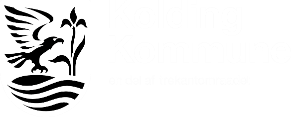 Afrapportering

Participant Survey 
Udsendes automatisk af systemet til den rejsende
Er på engelsk men må udfyldes på dansk
Det er vigtigt at I bruger Learning Agreement aktivt ved udfyldelse, så de deklarerede mål stemmer overens med de mål I skriver I har opnået
Senest inden 30 dage efter hjemkomst
Basis for vores afrapportering til EU
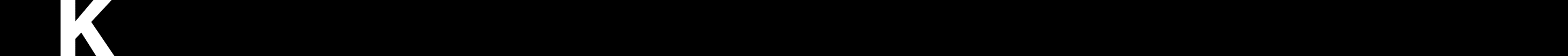 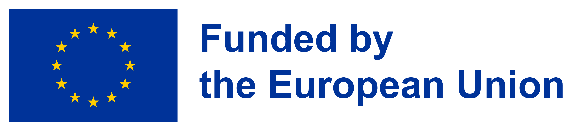 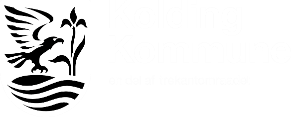 Alt er på hjemmesiden!
Kolding.dk/erasmus
Fx. Eksempel på Participant survey
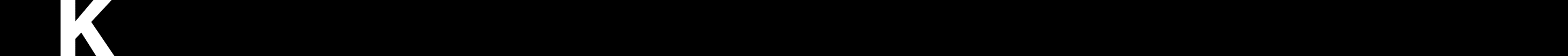 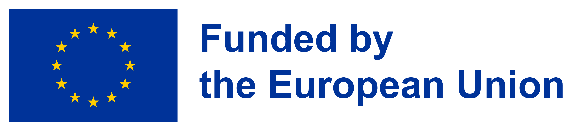 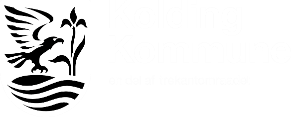 Afrapportering

Intern Evaluering
Link til formular sendes efter hjemkomst
Det er vigtigt at I bruger Learning Agreement aktivt ved udfyldelse, så de deklarerede mål stemmer overens med de mål I skriver I har opnået
Senest inden 30 dage efter hjemkomst

Sådan ser formularen ud
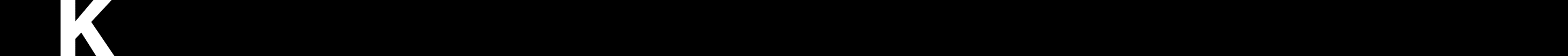 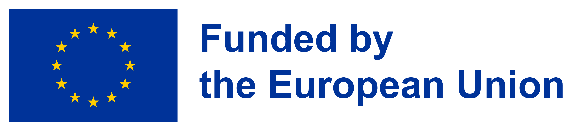 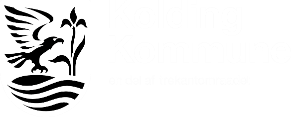 Afrapportering

Begge evalueringer skal udfyldes inden 30 dage efter hjemkomst

Støtten udbetales først når al dokumentation samt begge evalueringer er udfyldt
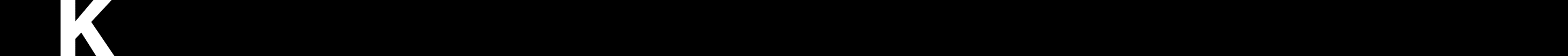 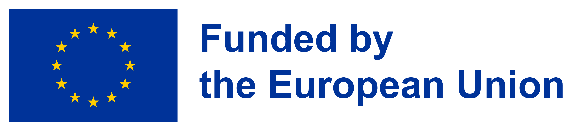 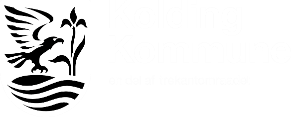 ?
Spørgsmål
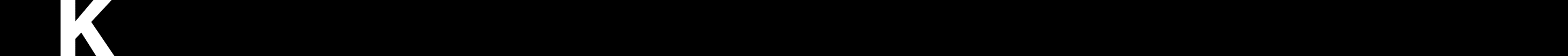 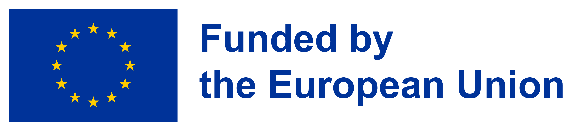 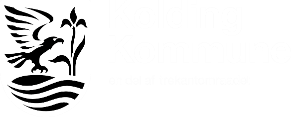 ALT findes på hjemmesiden:

Kolding.dk/erasmus
Kontakt:

Maria (det praktiske)
marwe@kolding.dk
79 79 75 21
Tirs-ons-tors 8-11

Lisbet (for godkendelse af indhold)
lilam@kolding.dk
20 20 73 93
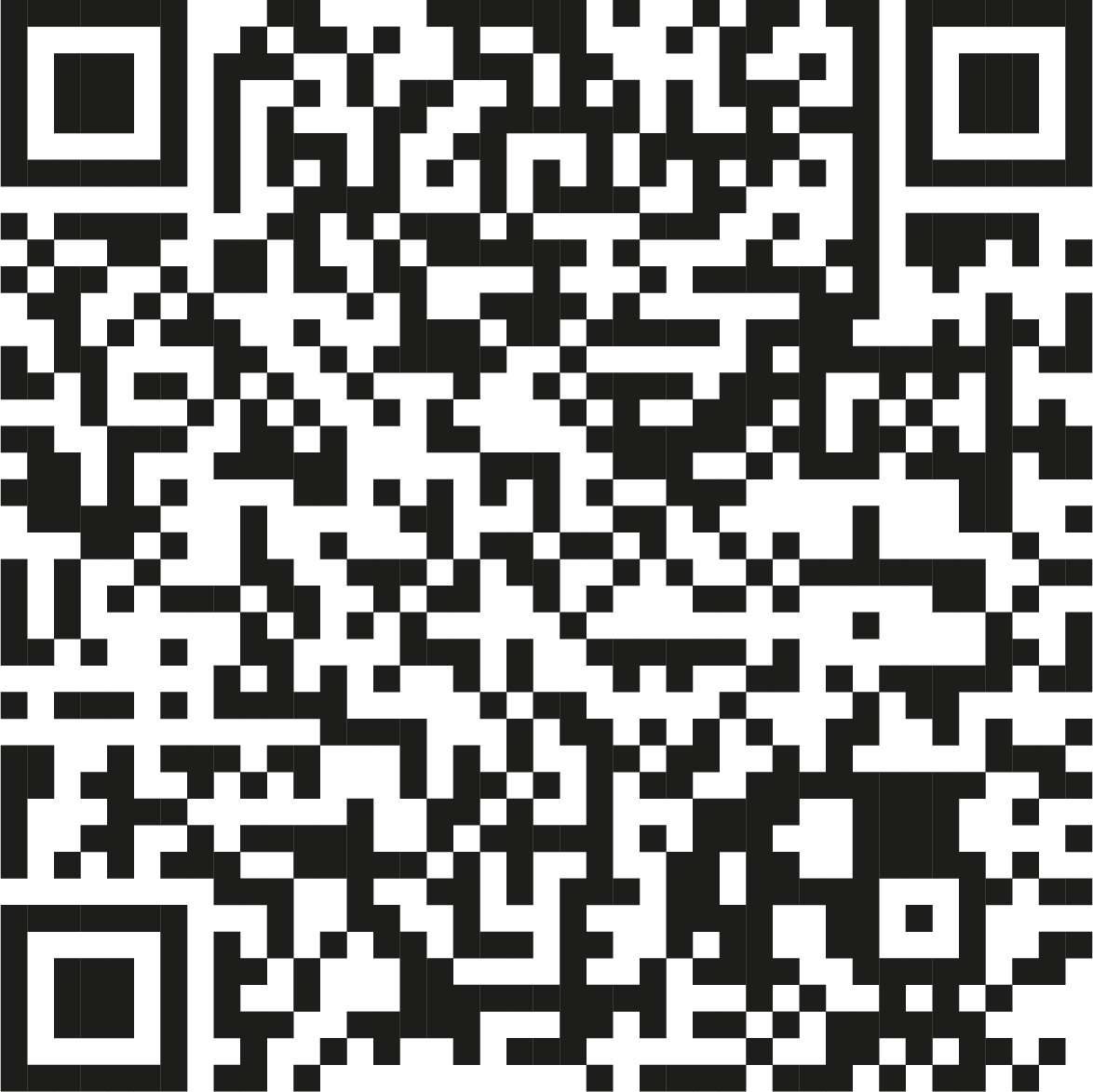 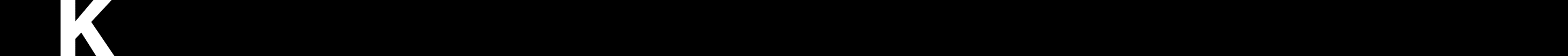 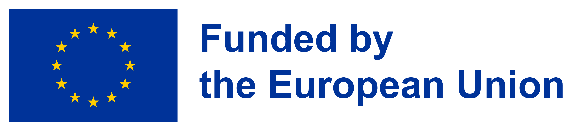 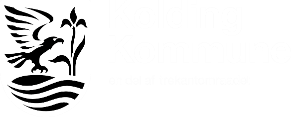 Tak for i dag!
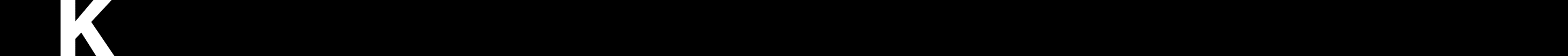